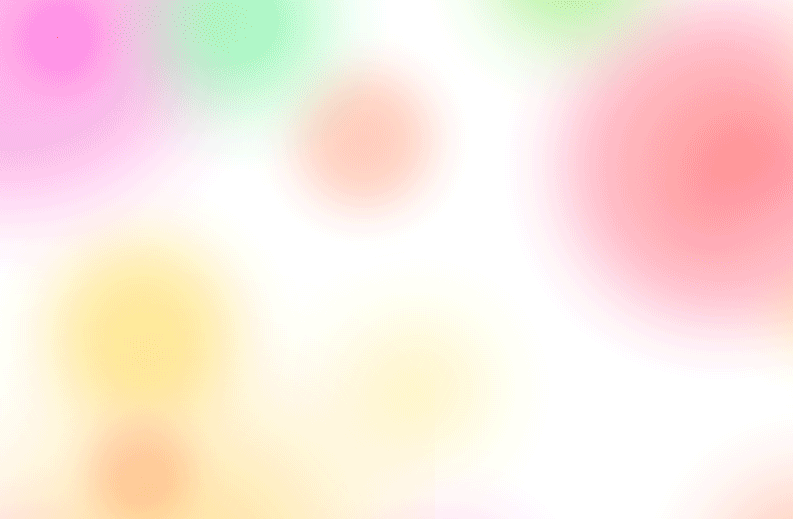 Rainbow Home Church
注目耶稣之258
矫饰的血气
彩虹之家
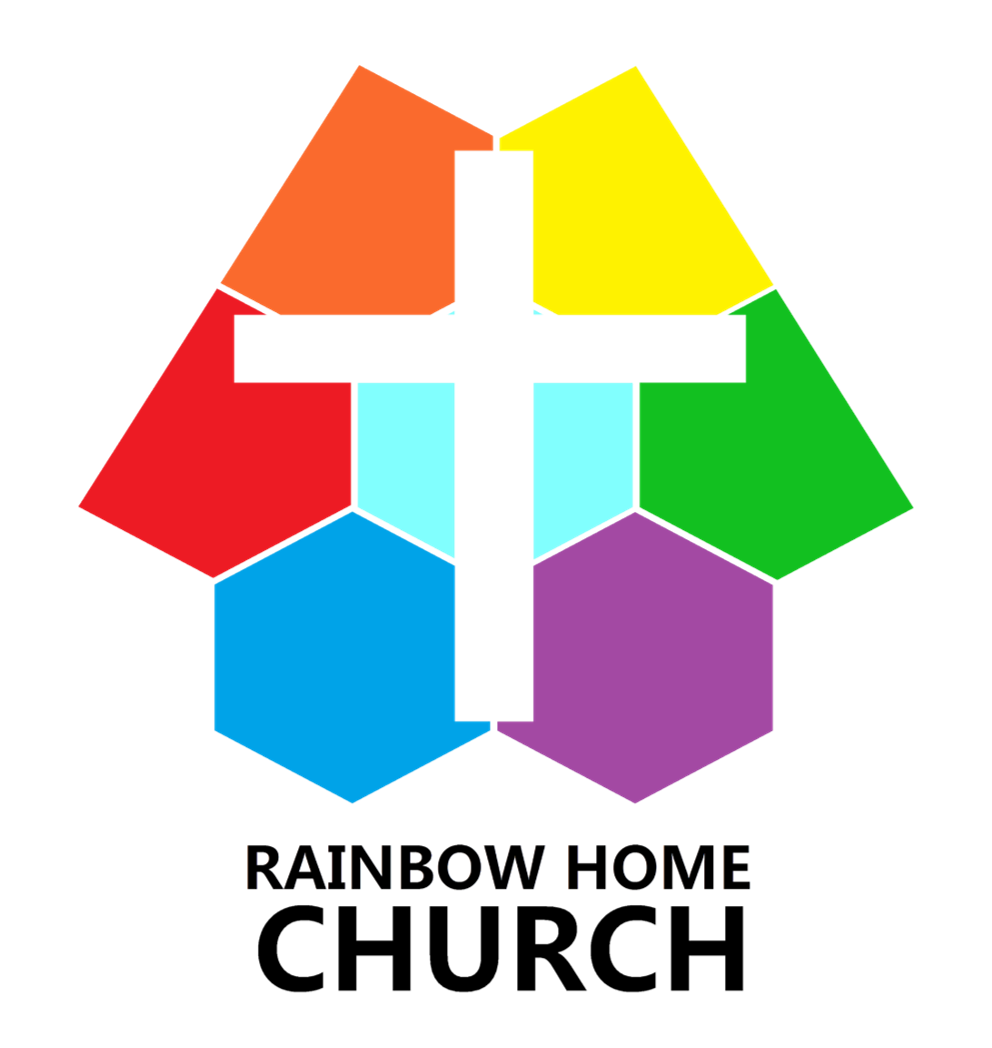 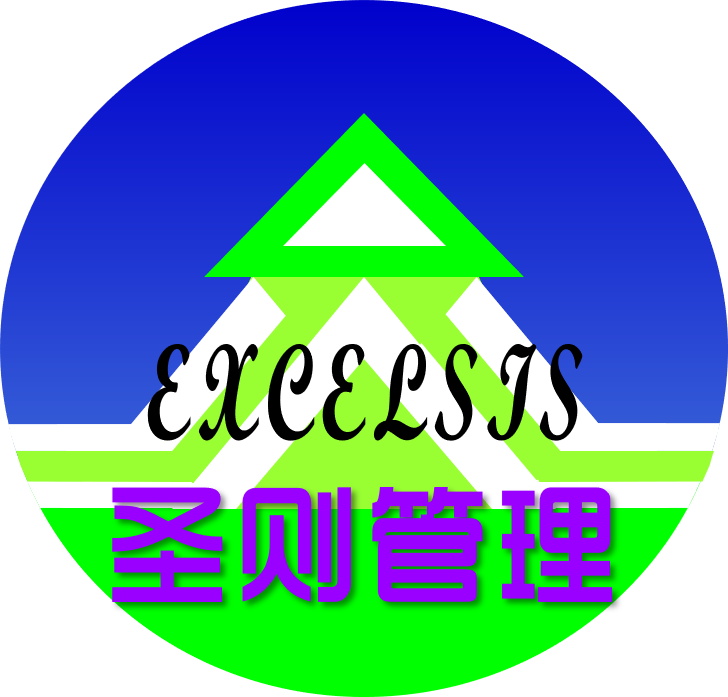 灵性与灵感
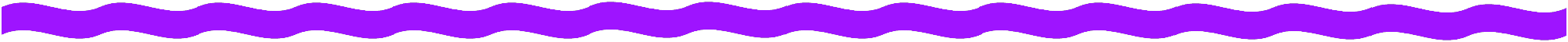 为神赐予
被罪占据
温故知新
心意日新
灵性洋溢
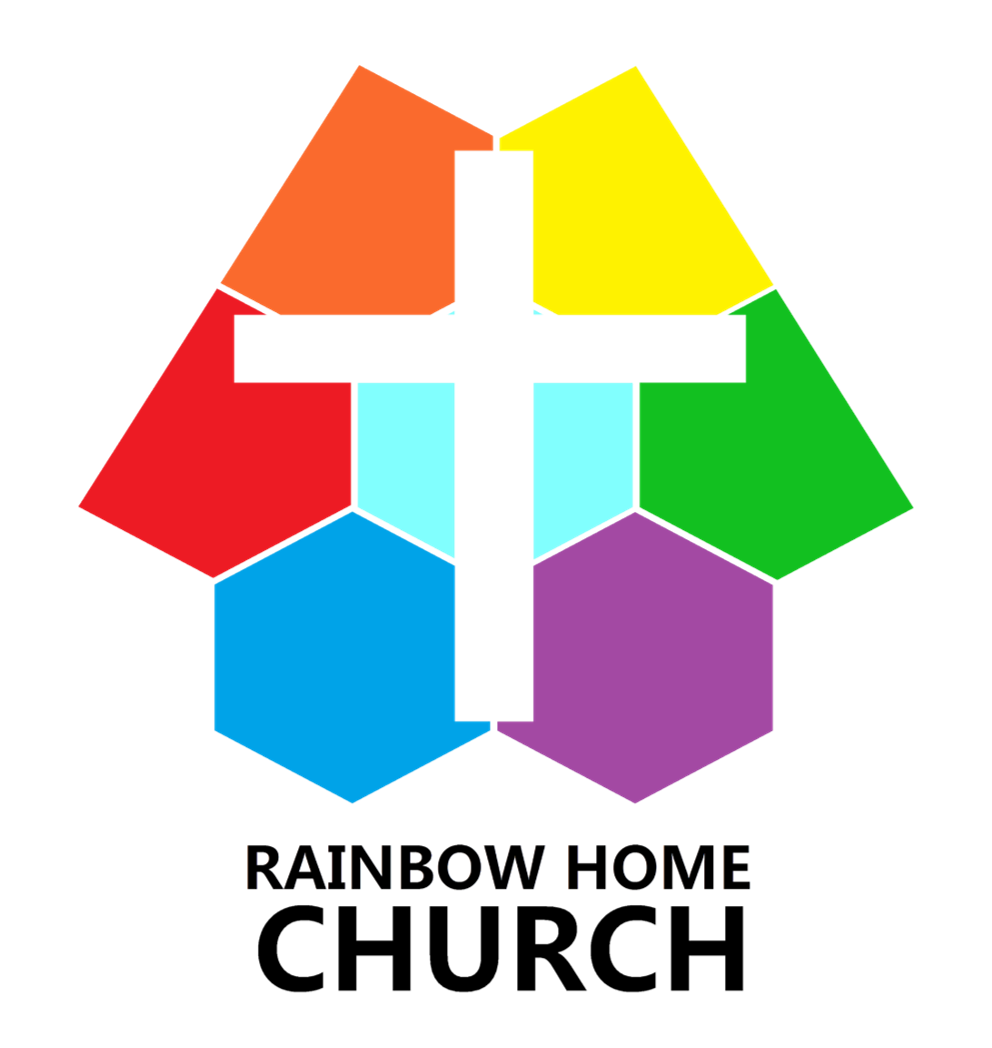 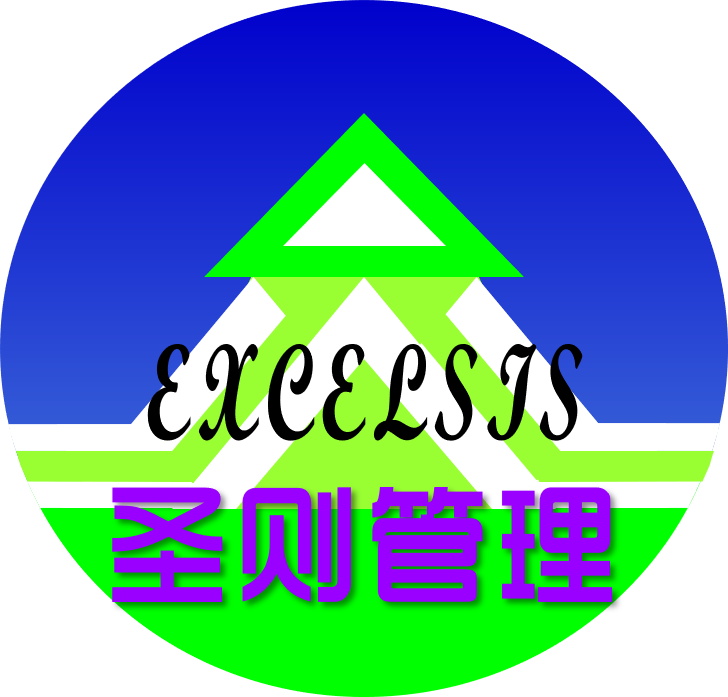 矫饰的血气
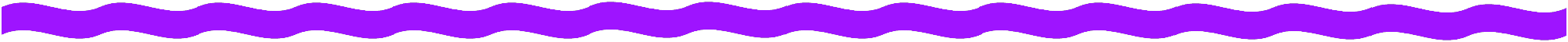 血气旺盛
בָּשַׂר
σάρξ
罪人天性
熟视难睹
乔装打扮
脆弱
凋敝
很难分清
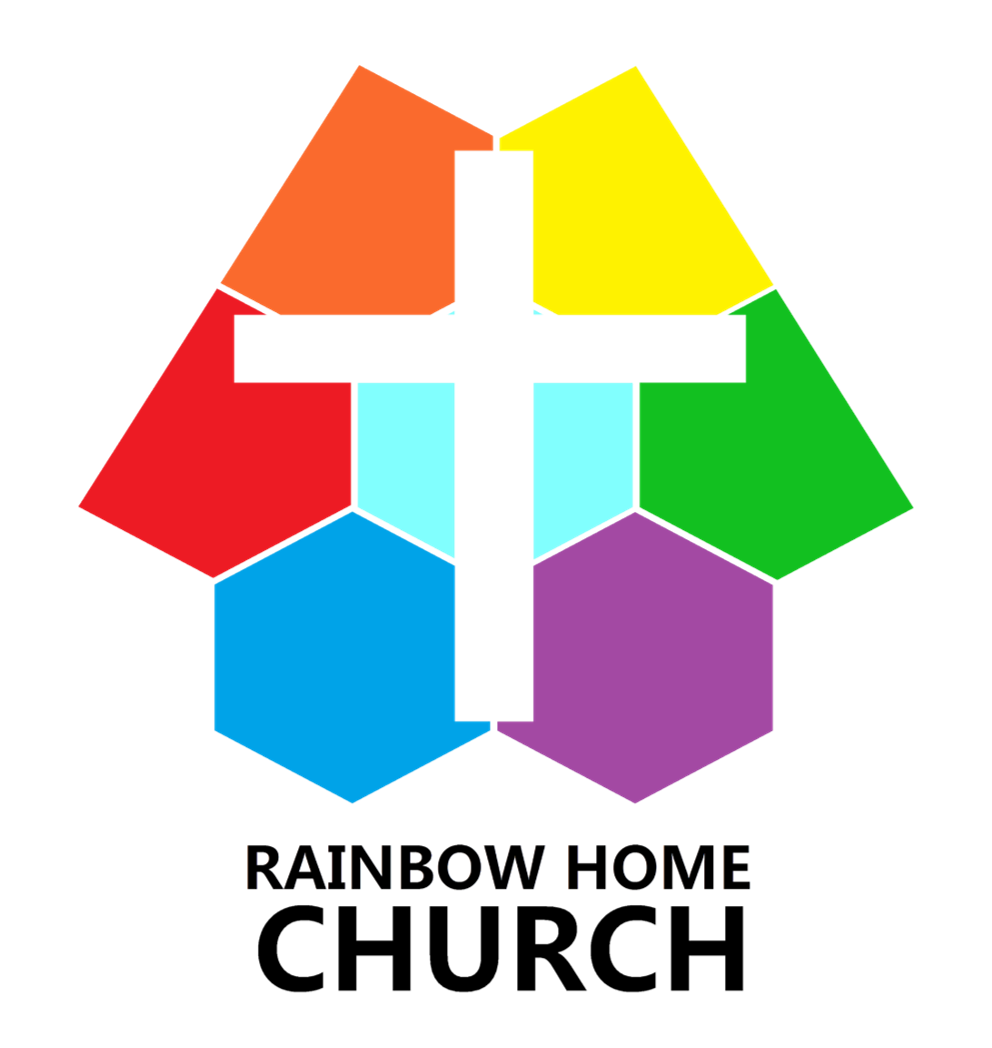 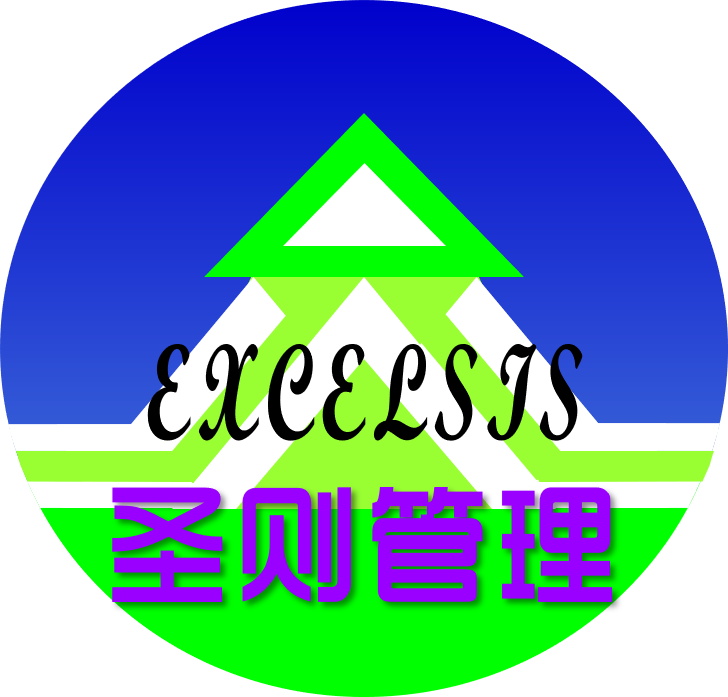 矫饰的血气
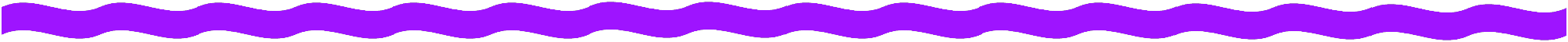 热情洋溢
血
急公好义
眼花缭乱
柔情似水
气
多才多艺
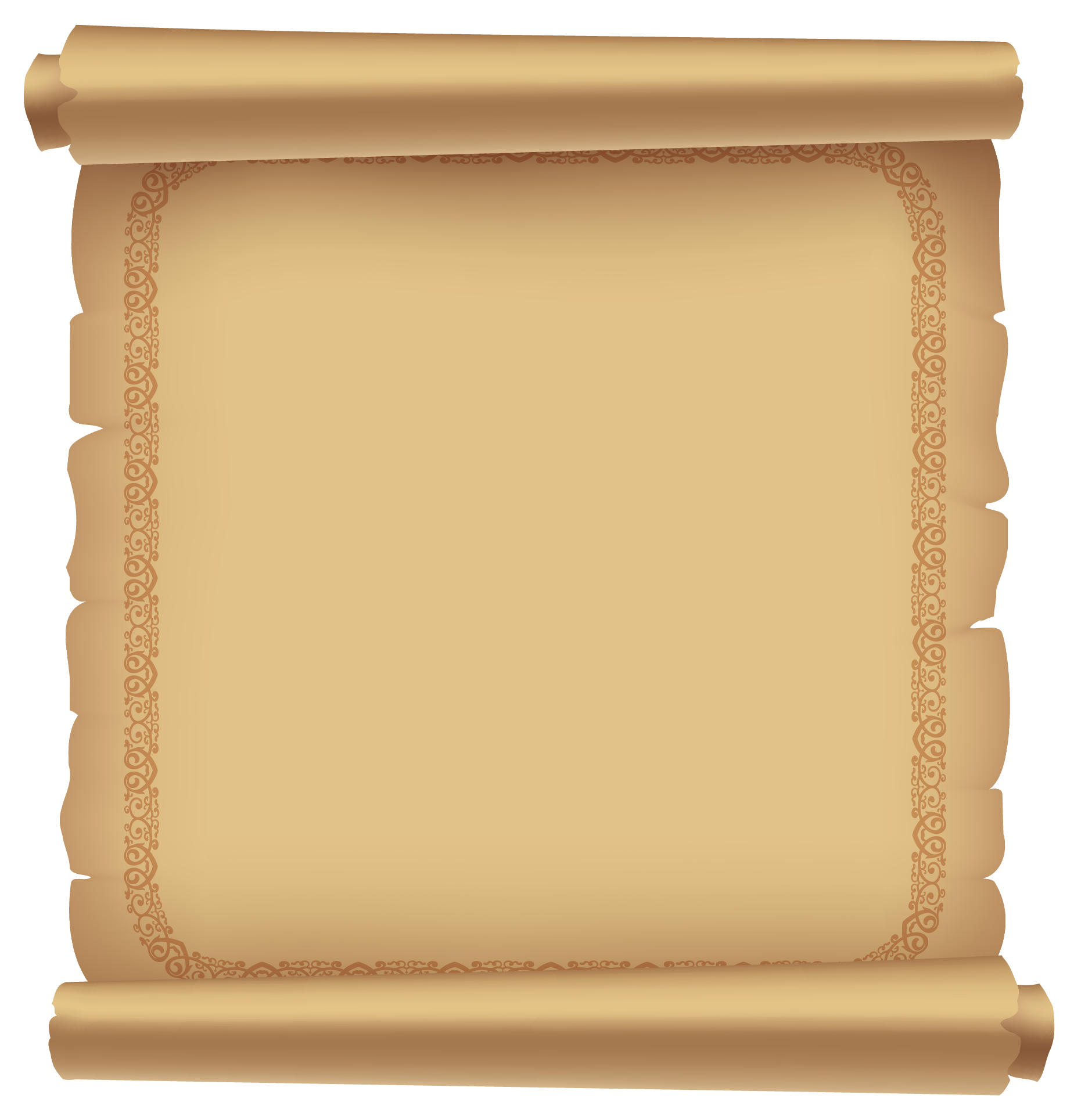 诵读经文
彼前 1:23 你们蒙了重生，不是由於能坏的种子，乃是由於不能坏的种子，是藉著神活泼常存的道。
彼前 1:24 因为凡有血气的，尽都如草；他的美荣都像草上的花。草必枯乾，花必凋谢；
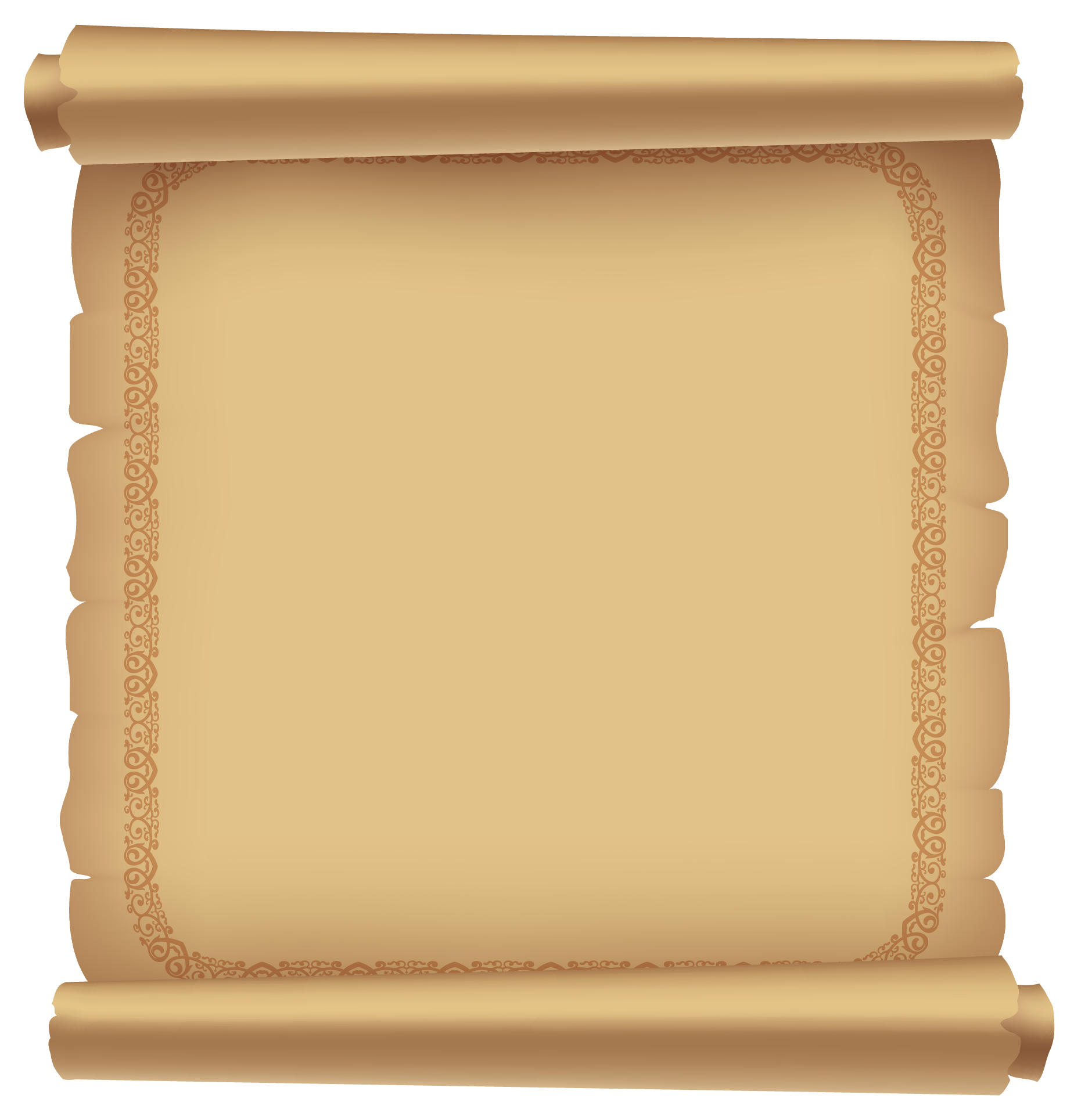 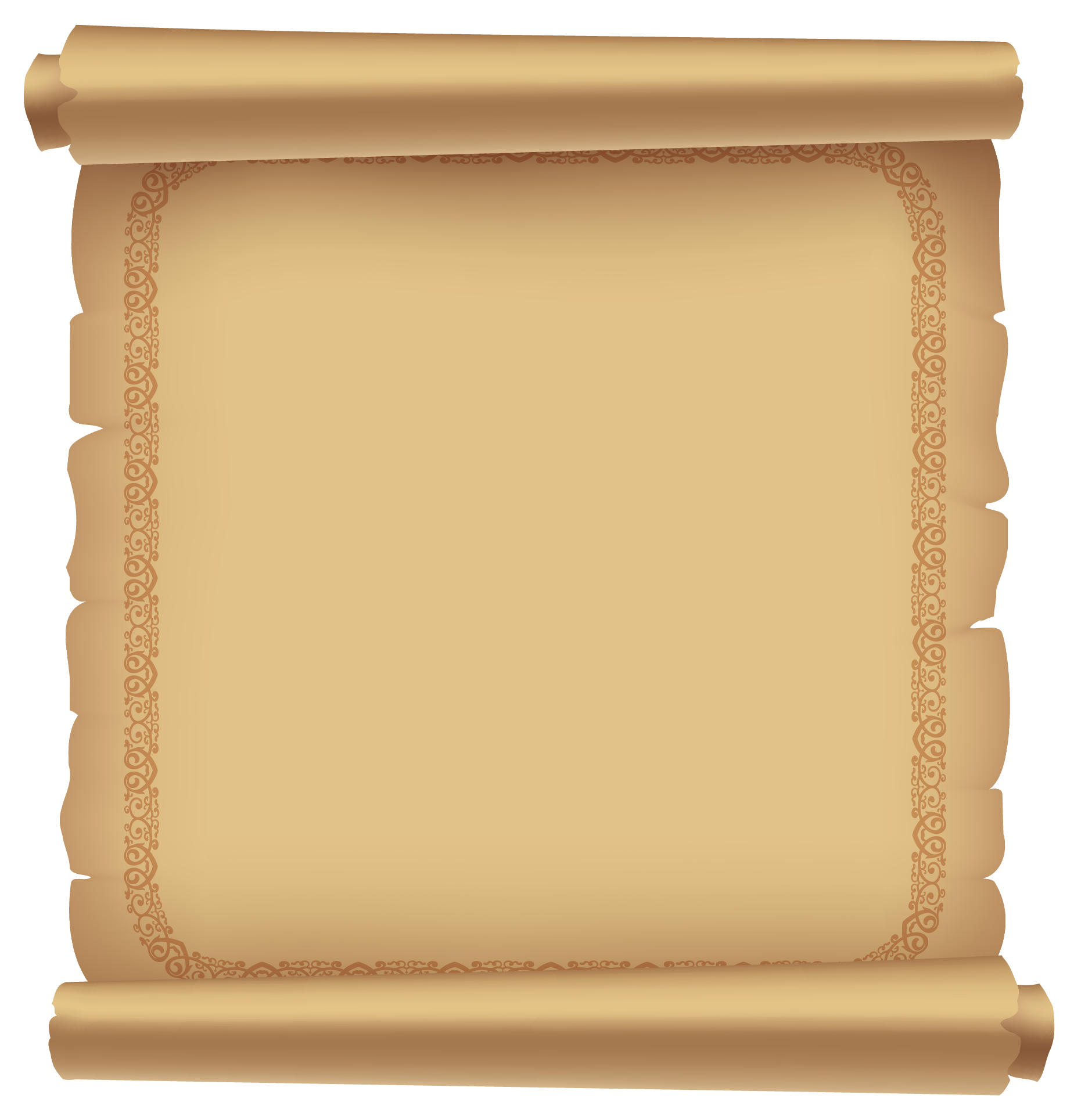 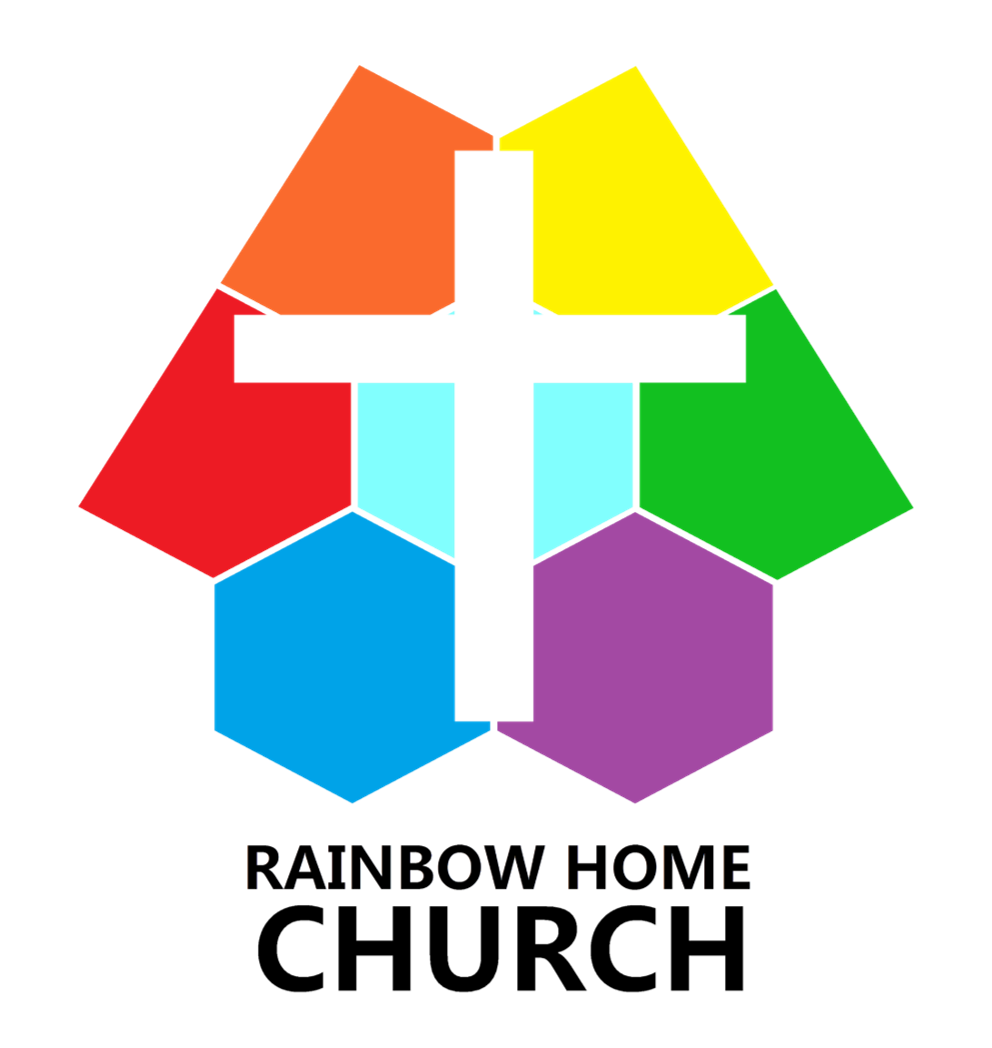 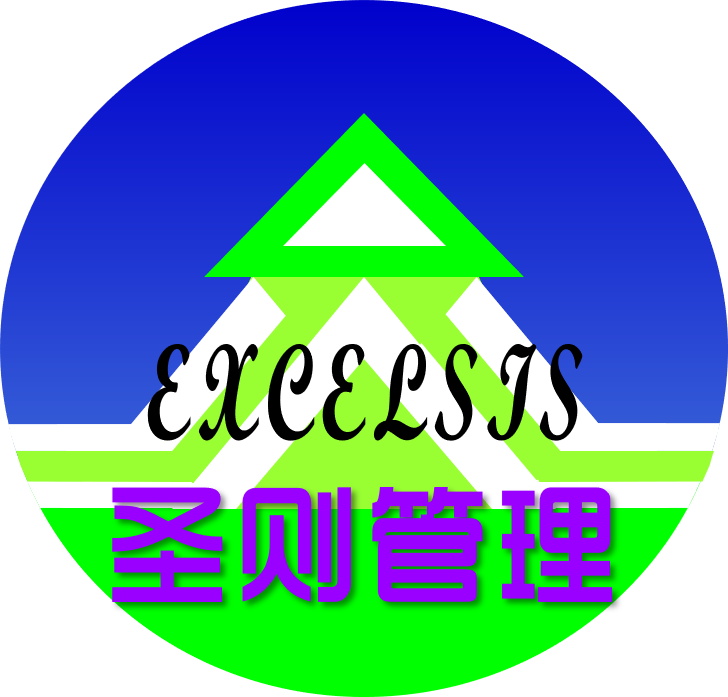 矫饰的血气
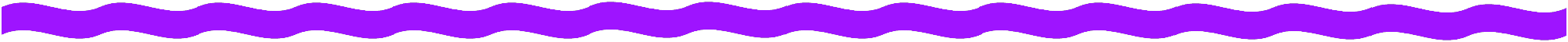 血气灵命
本质不同
泾渭分明
二者混用
后患无穷
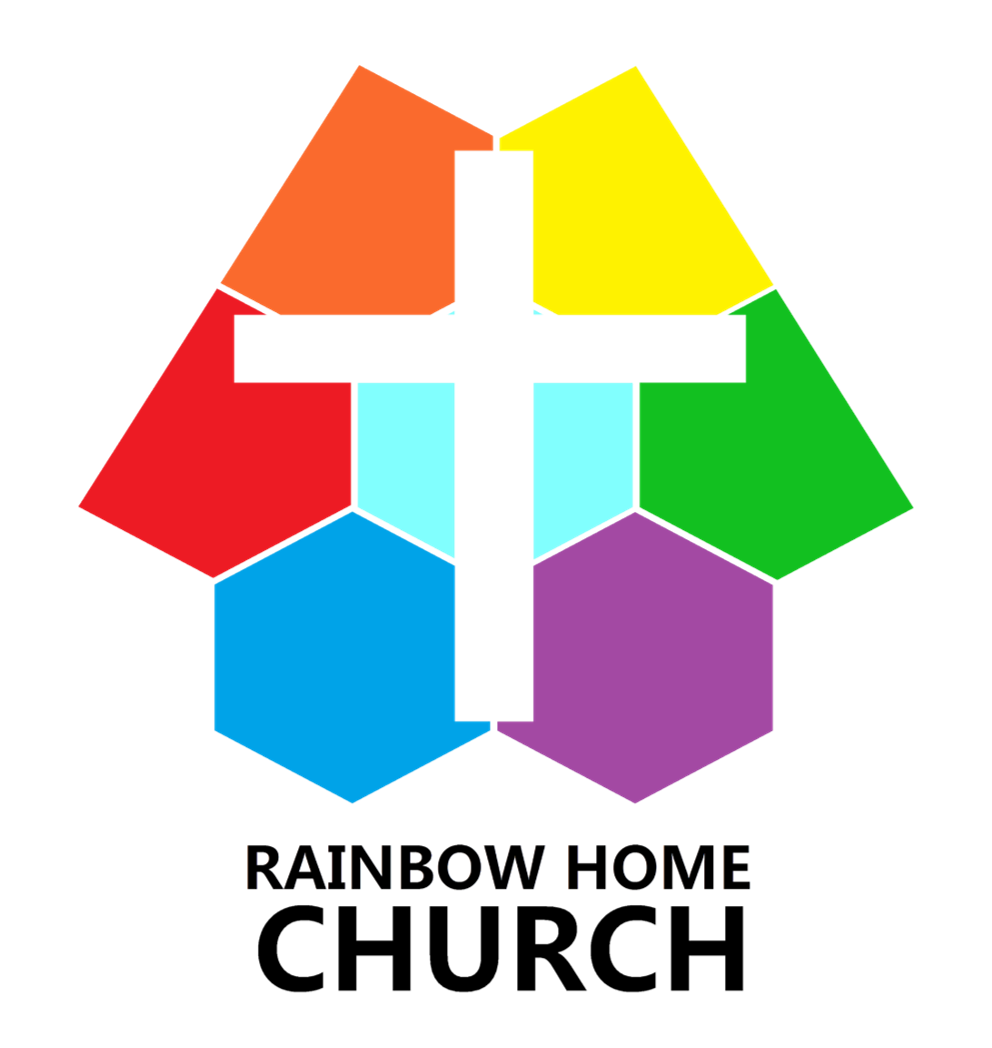 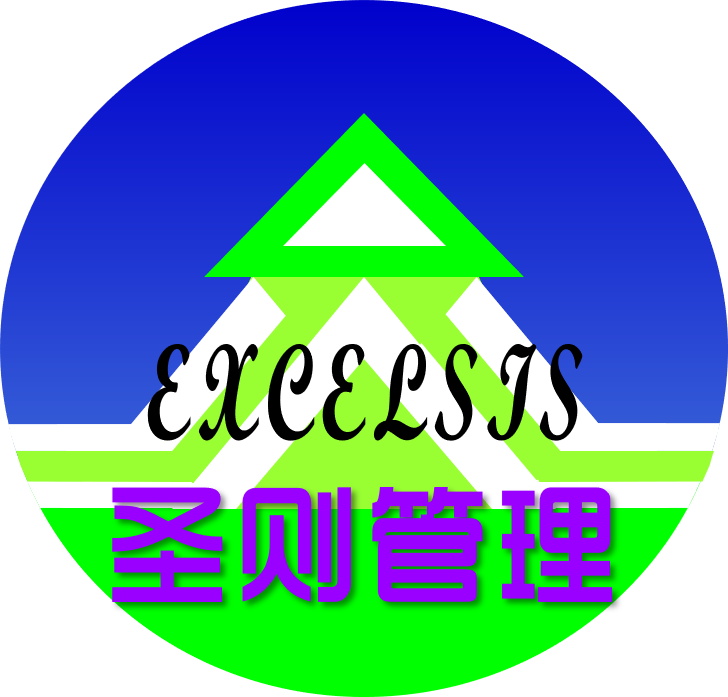 矫饰的血气
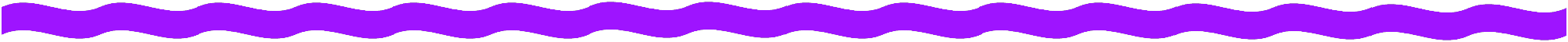 原罪过后
人性堕落
原因何在
内卷利己
血气大作
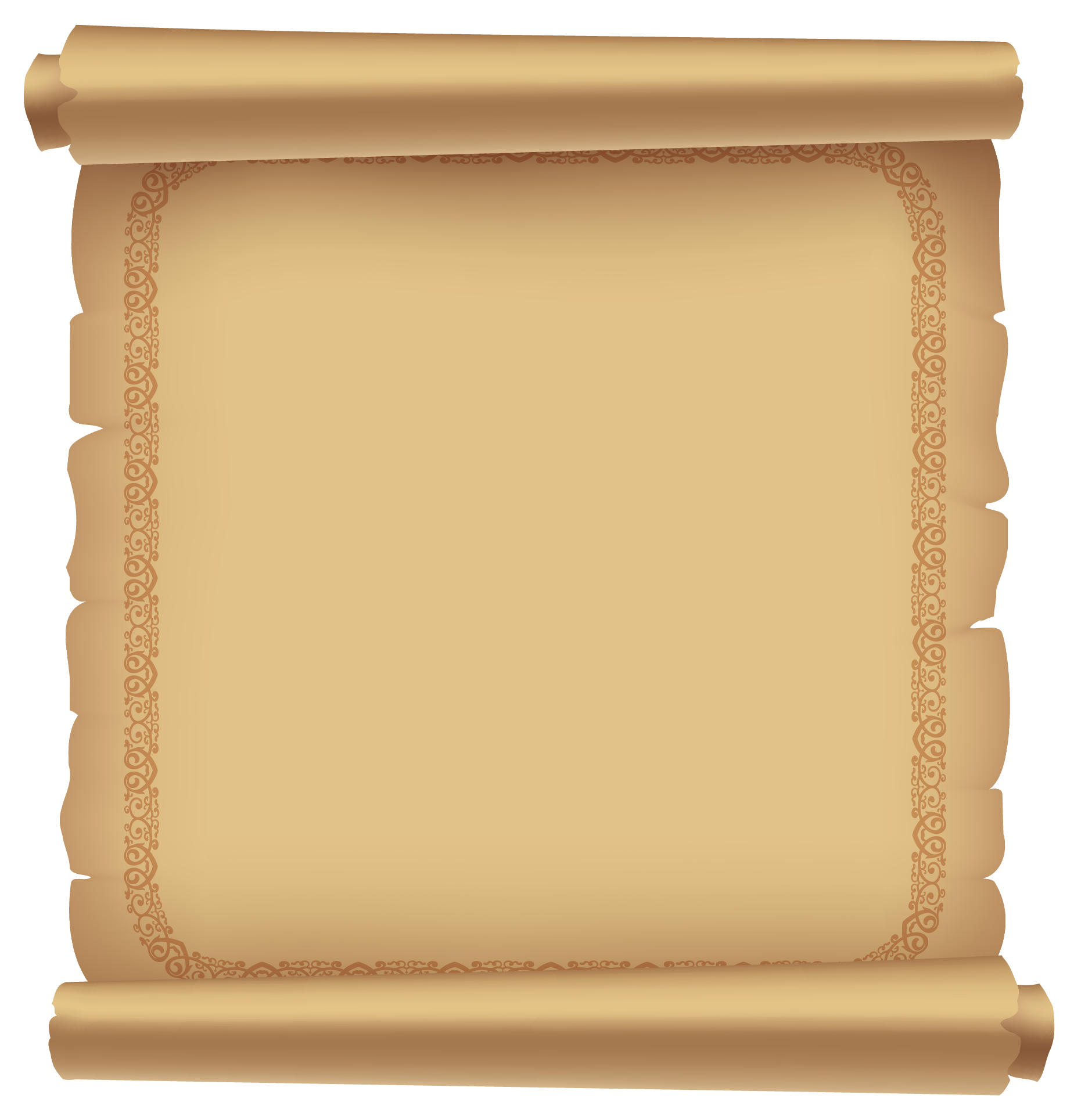 诵读经文
加 5:19-21  情欲的事都是显而易见的，就如奸淫、污秽、邪荡、(20)  拜偶像、邪术、仇恨、争竞、忌恨、恼怒、结党、分争、异端、(21)  嫉妒、醉酒、荒宴等类。我从前告诉你们，现在又告诉你们，行这样事的人必不能承受神的国。
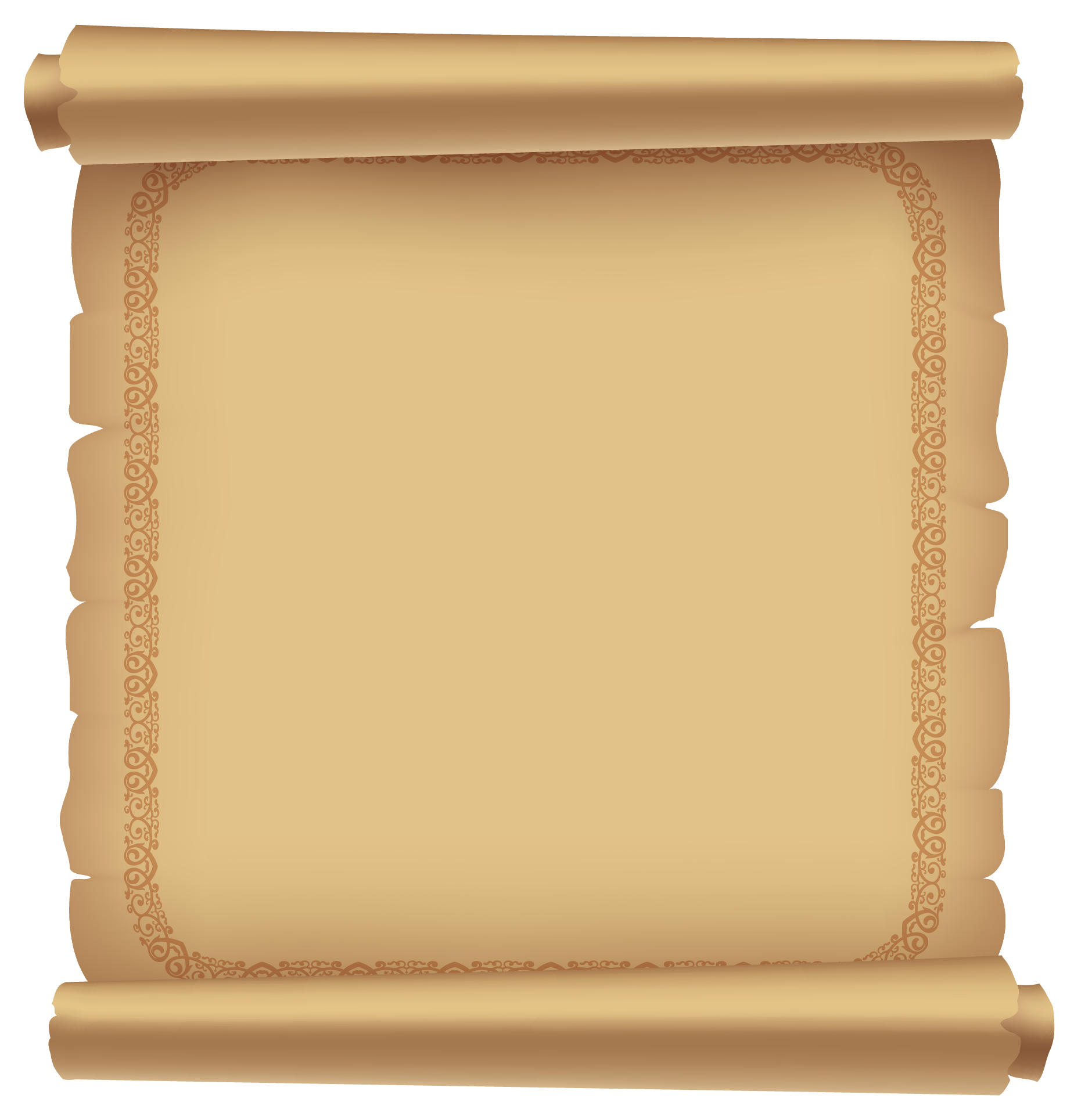 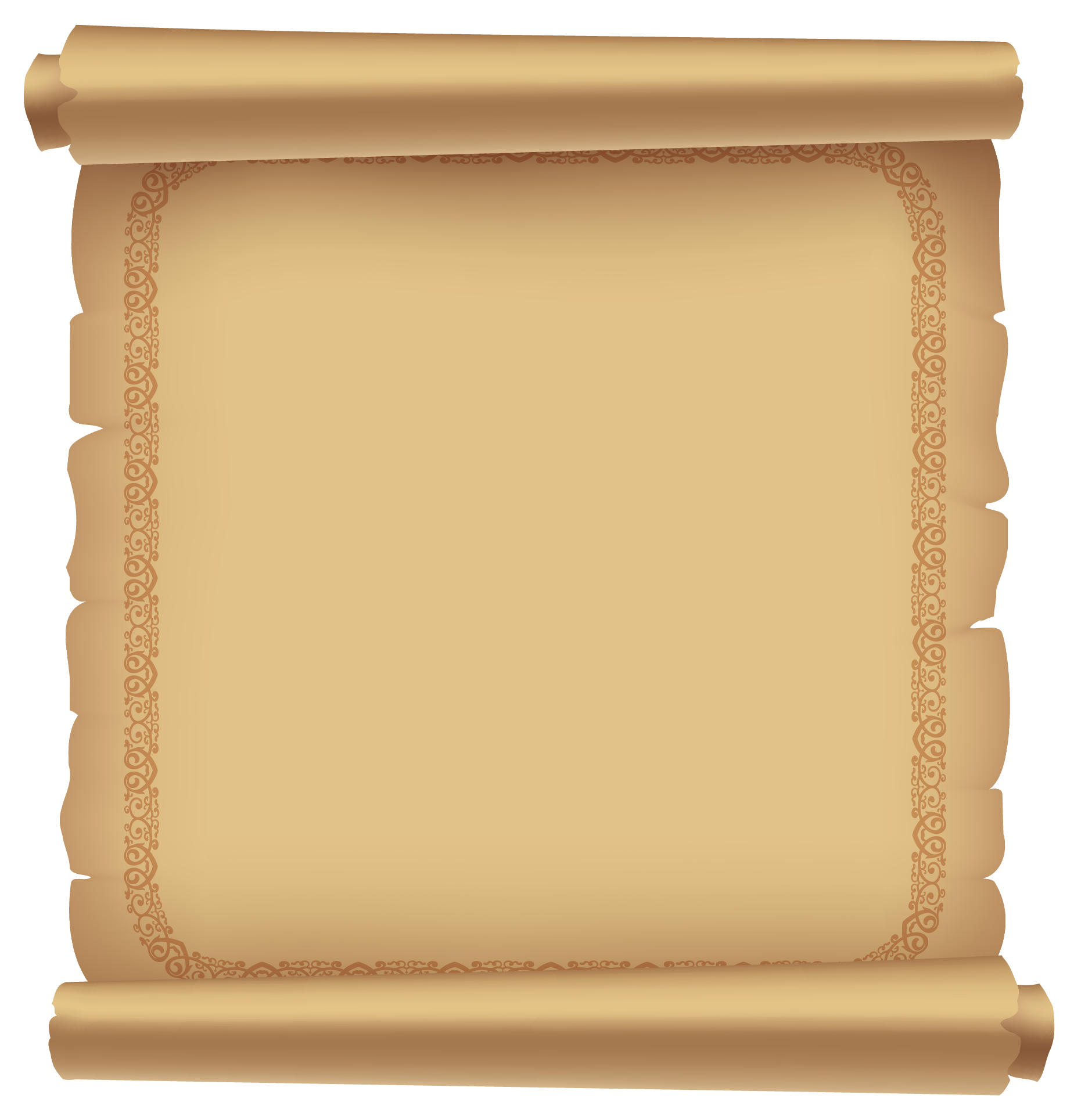 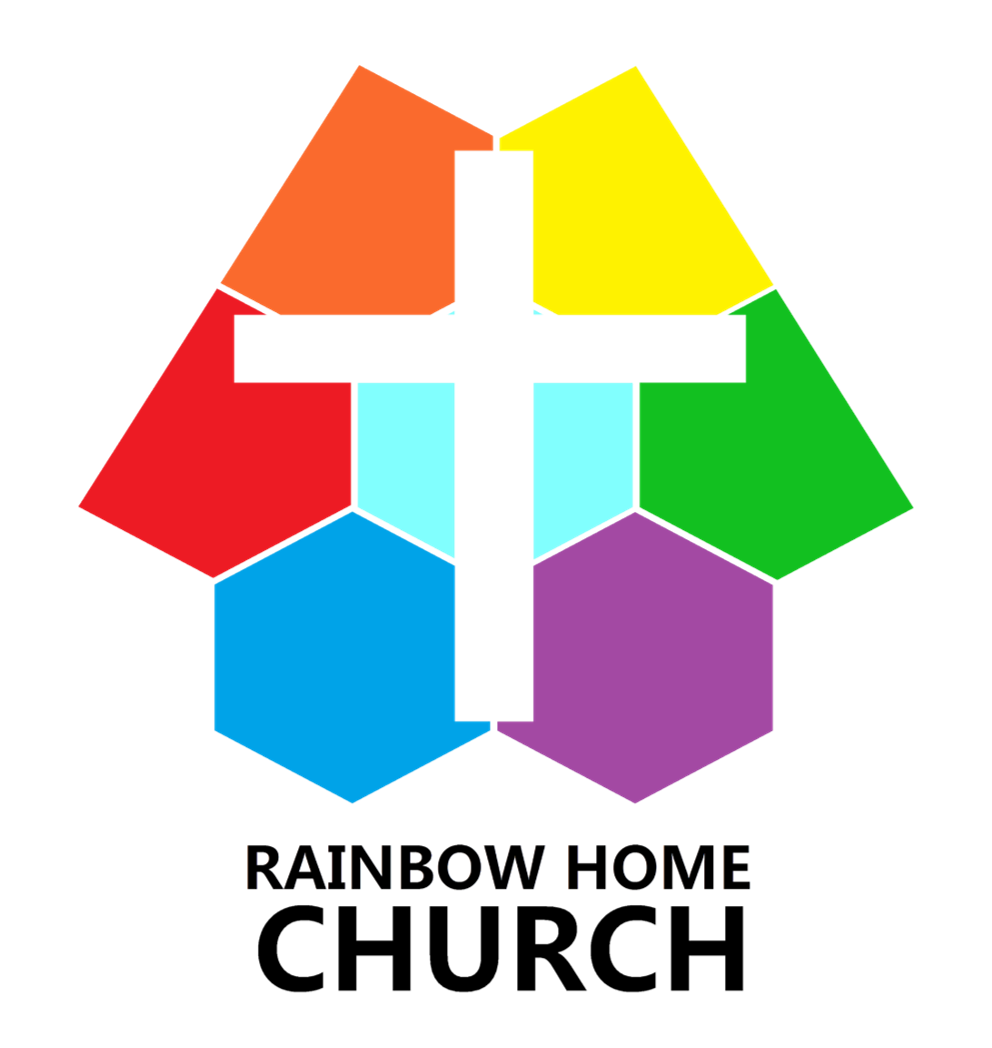 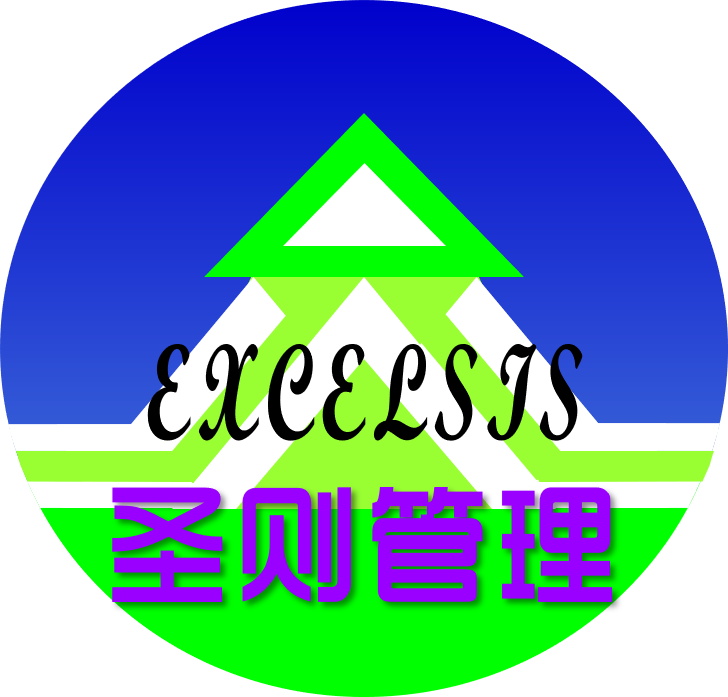 矫饰的血气
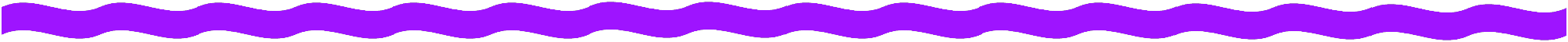 突破自利
化解自义
废物利用
激情才艺
灵里洋溢
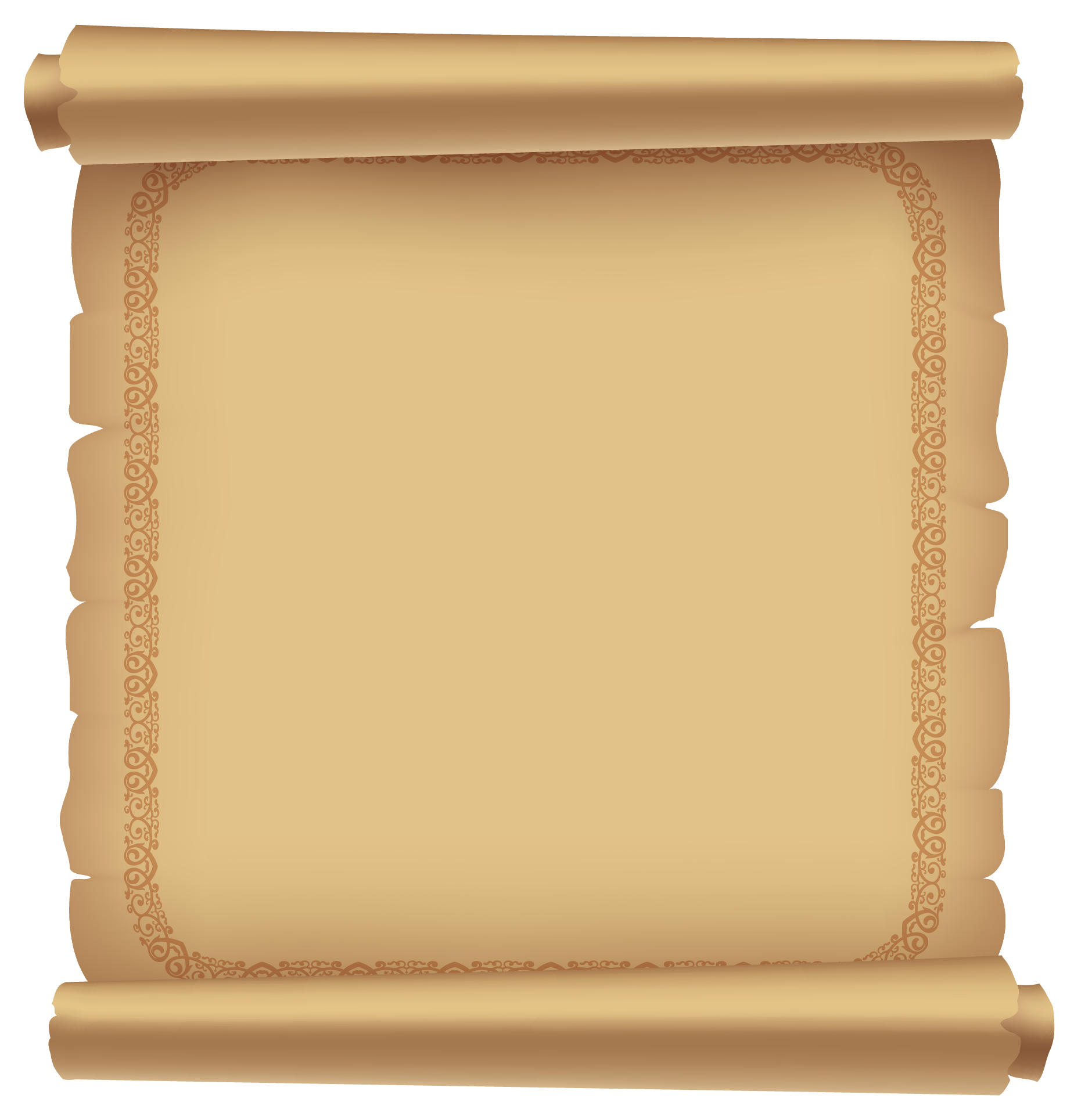 背诵经文
加 5:17 因为情欲和圣灵相争，圣灵和情欲相争，这两个是彼此相敌，使你们不能做所愿意做的。
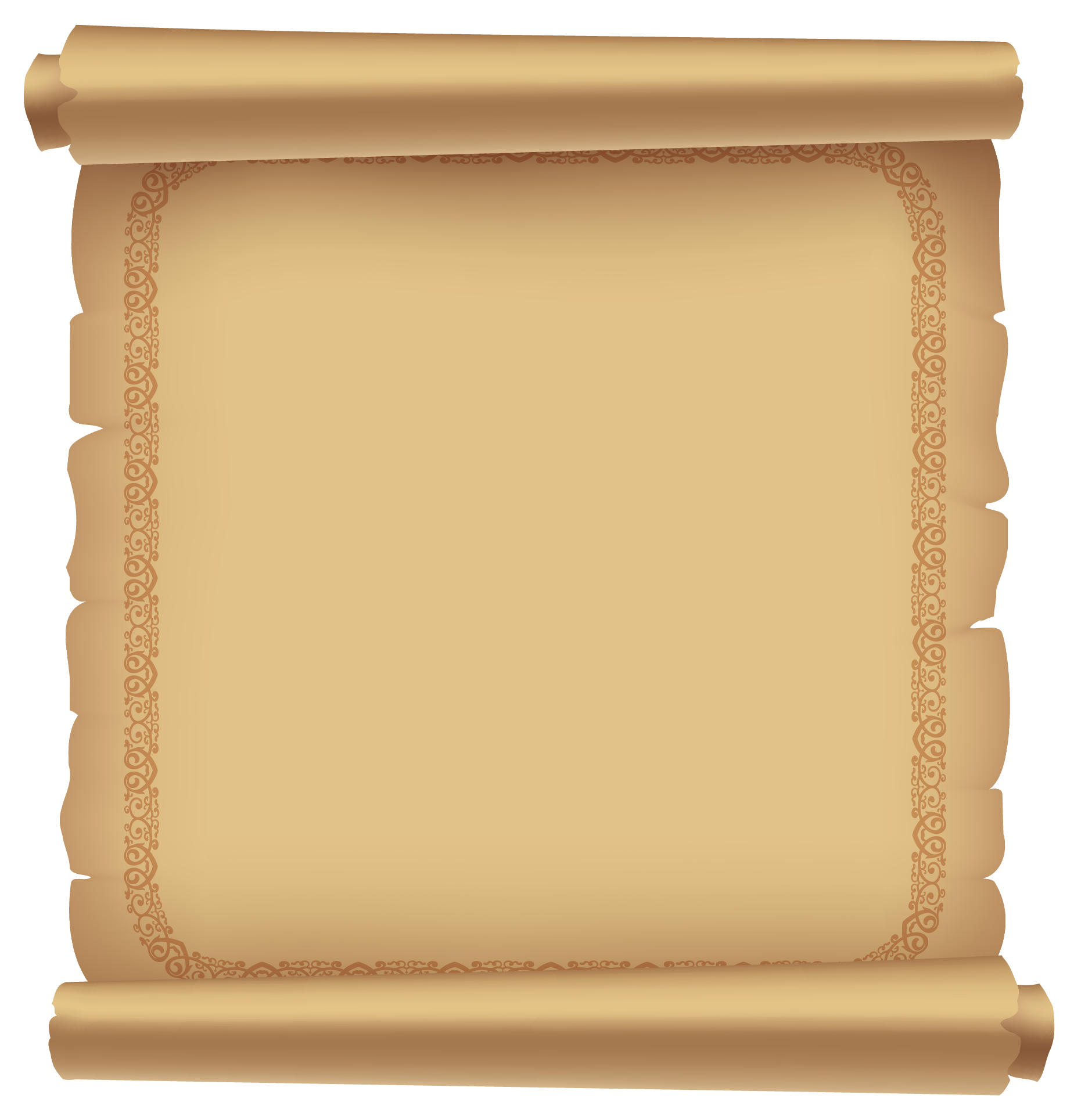 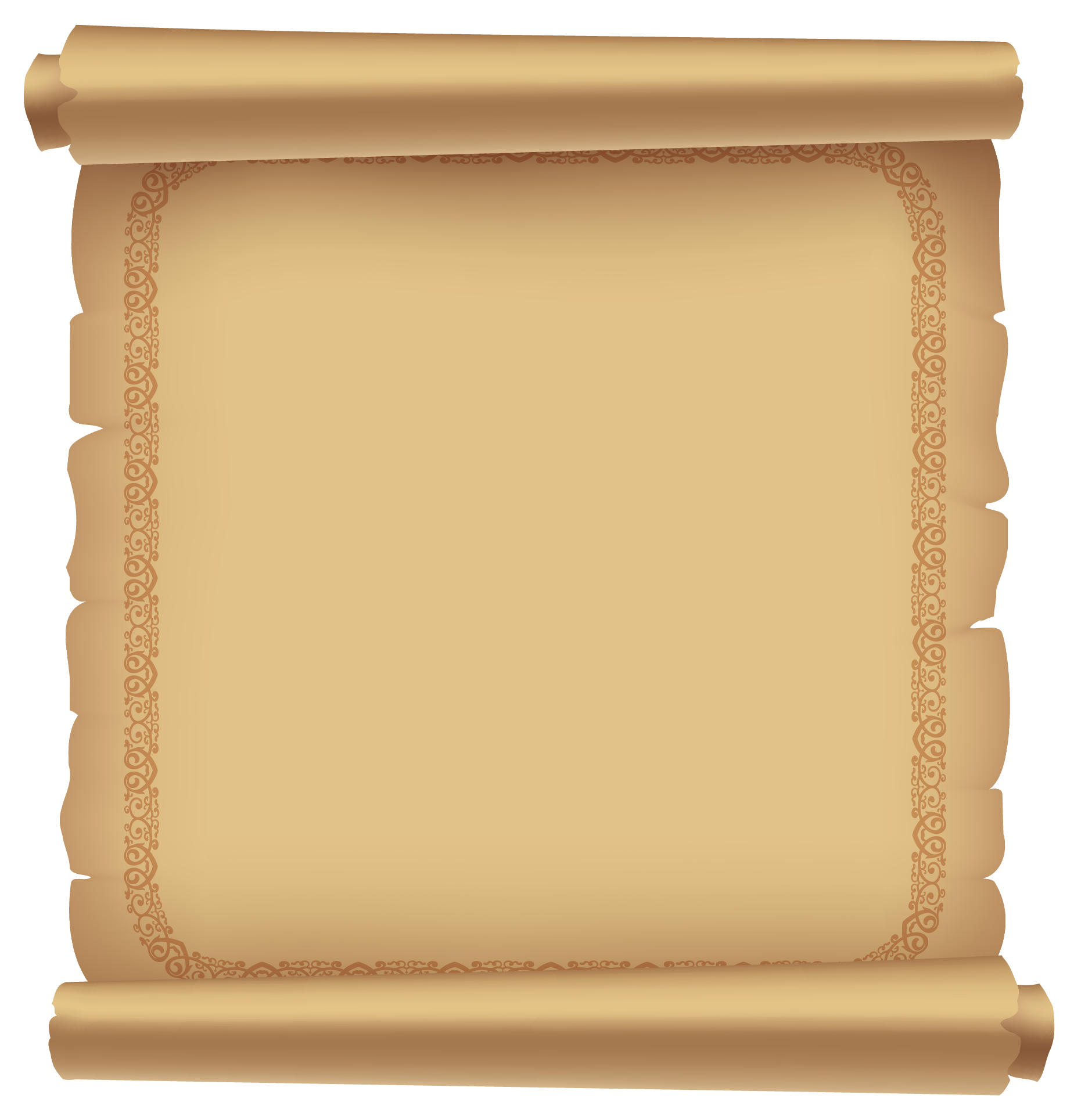 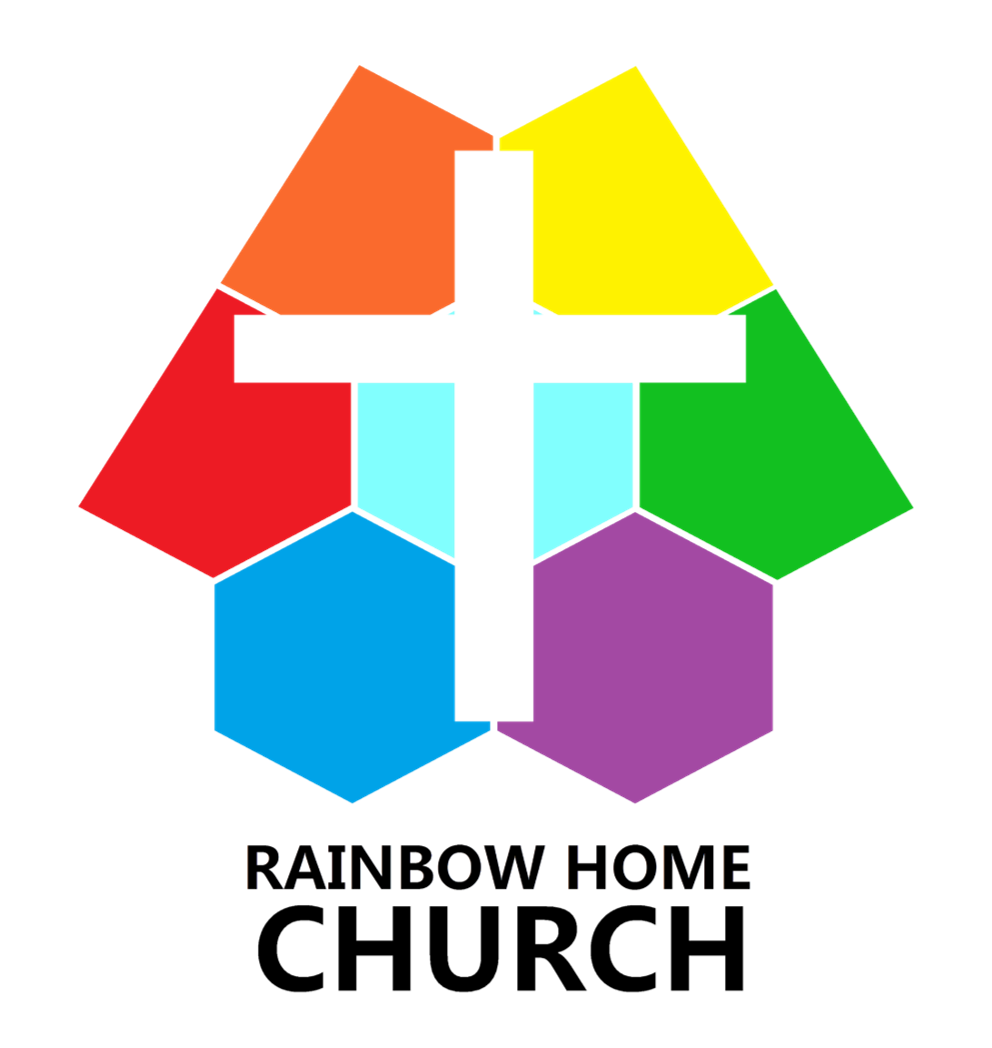 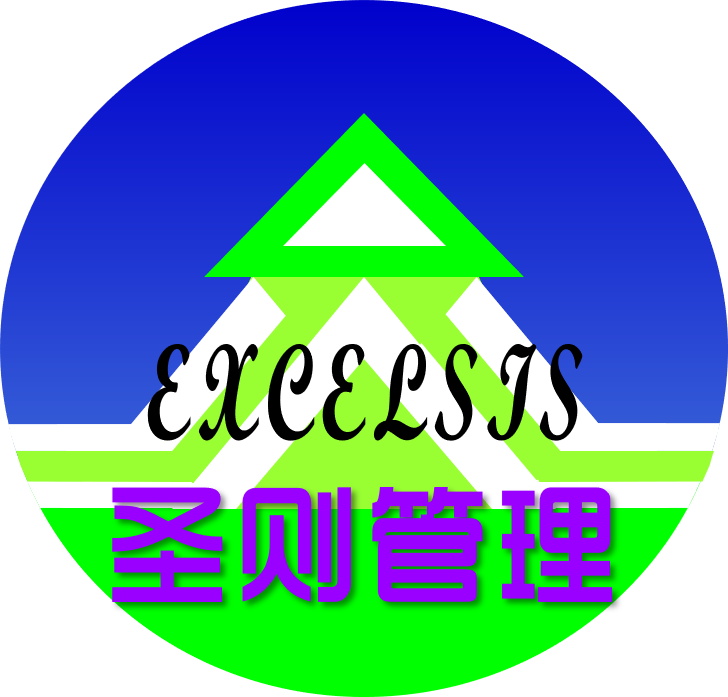 矫饰的血气
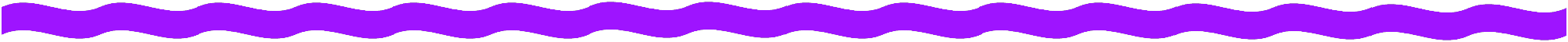 动机习性
先要辨明
举一反三
才干热情
举之若轻
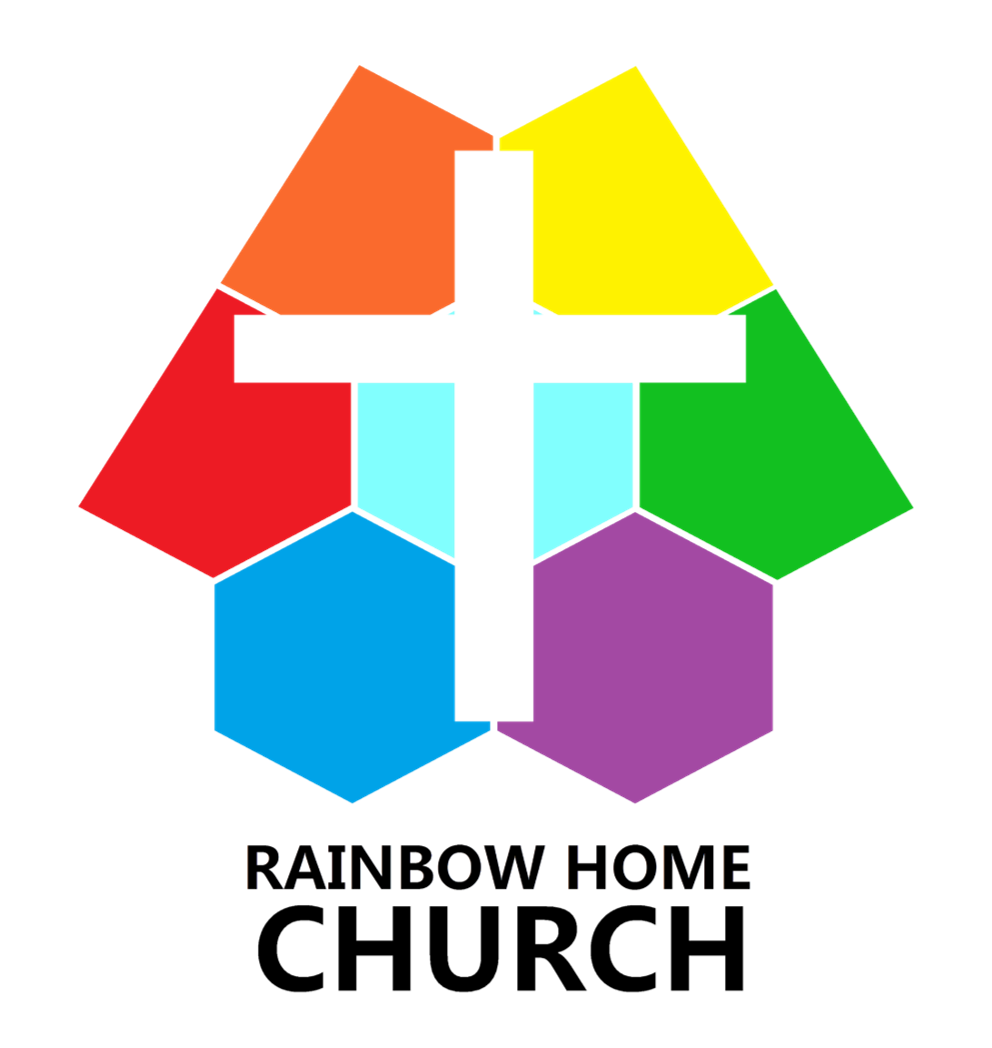 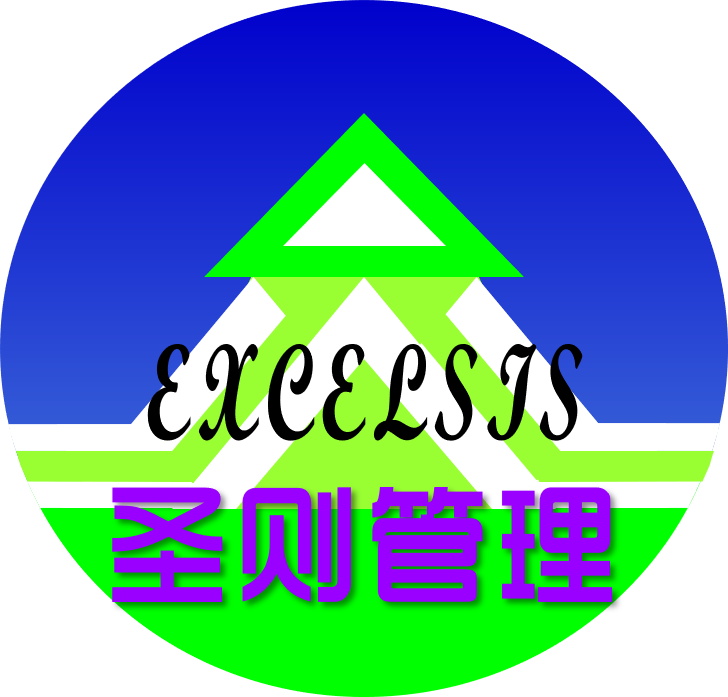 矫饰的血气
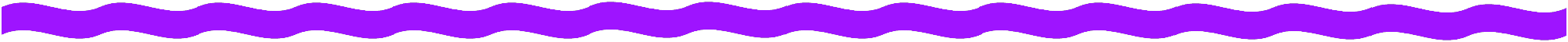 血气盛行?
自省分享行动
圣灵畅通!
我灵歌唱
主喜乐充满我心